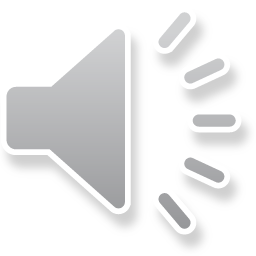 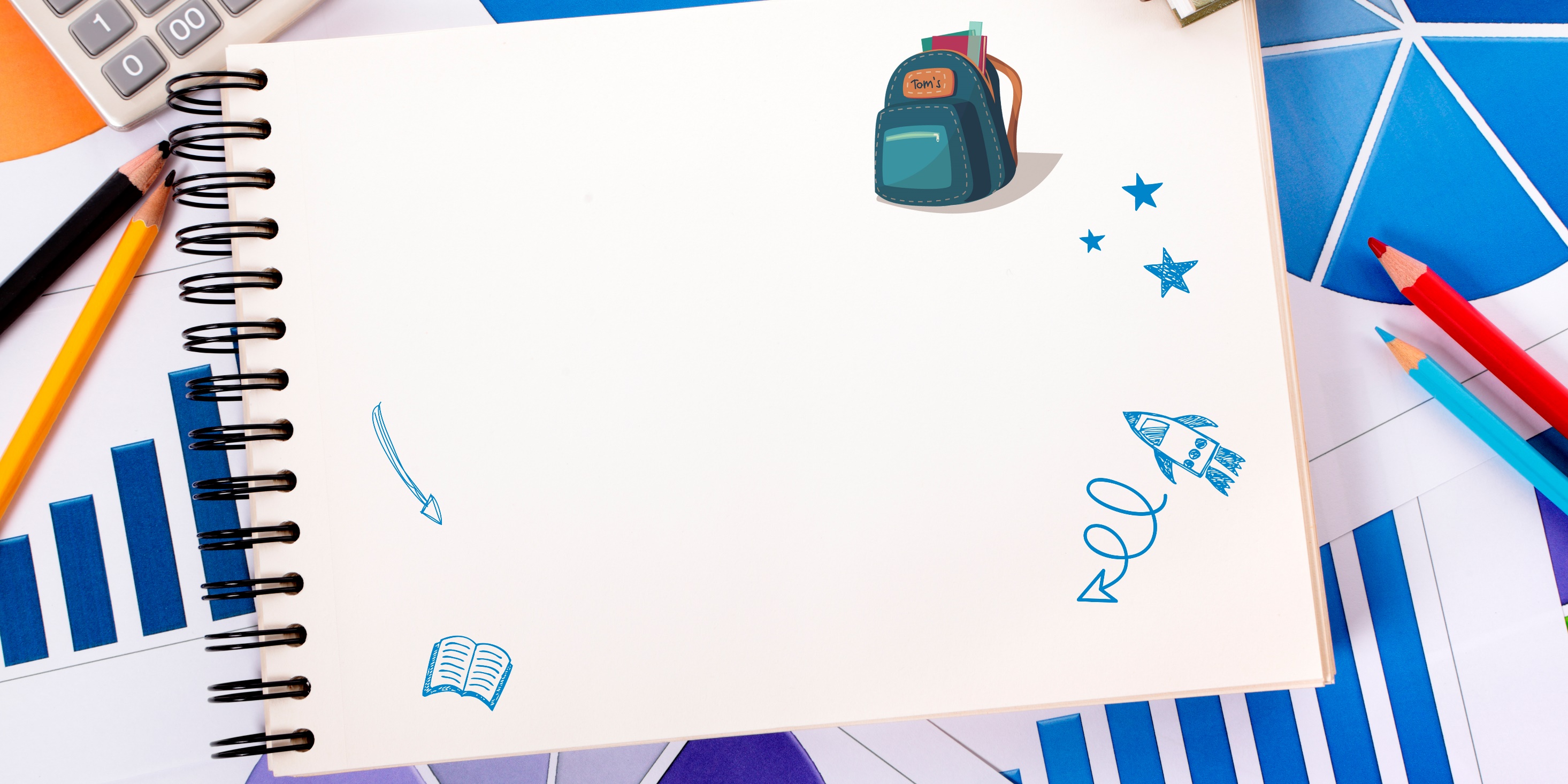 开学啦
汇报人：xiazaii
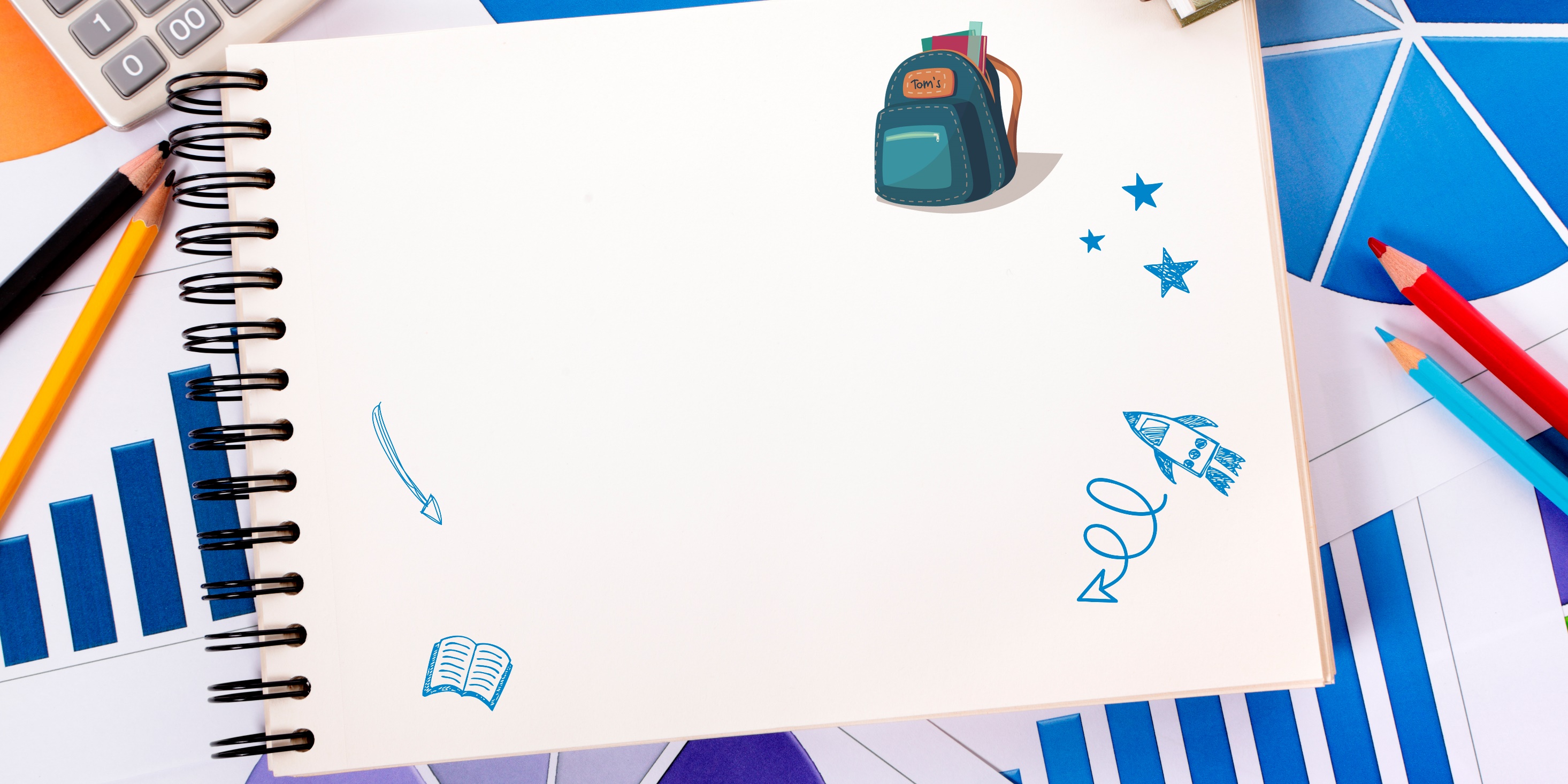 目录 /Contents
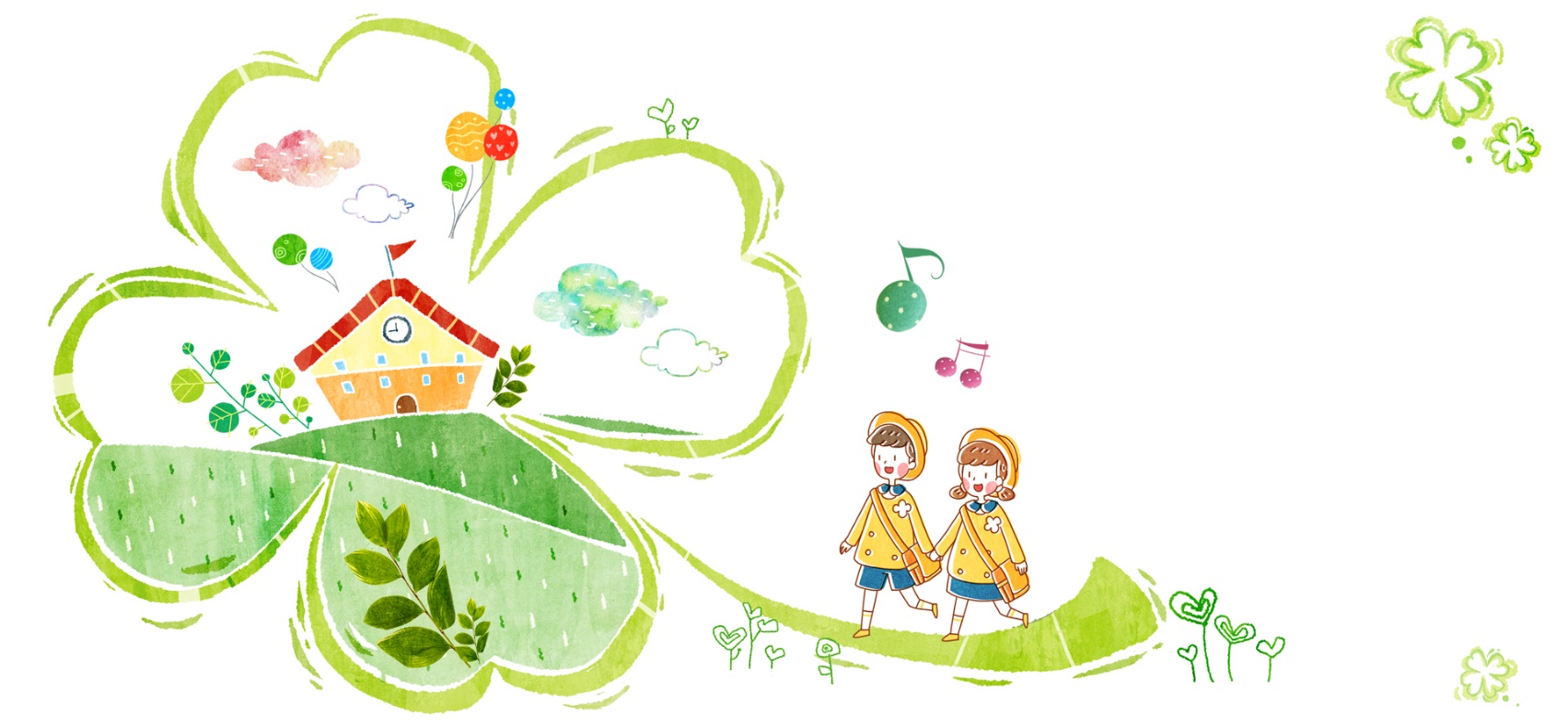 输入标题
输入标题
点击输入您需要的文字内容，点击输入您需要的文字内容。
点击输入您需要的文字内容，点击输入您需要的文字内容。
01
02
03
04
输入标题
输入标题
点击输入您需要的文字内容，点击输入您需要的文字内容。
点击输入您需要的文字内容，点击输入您需要的文字内容。
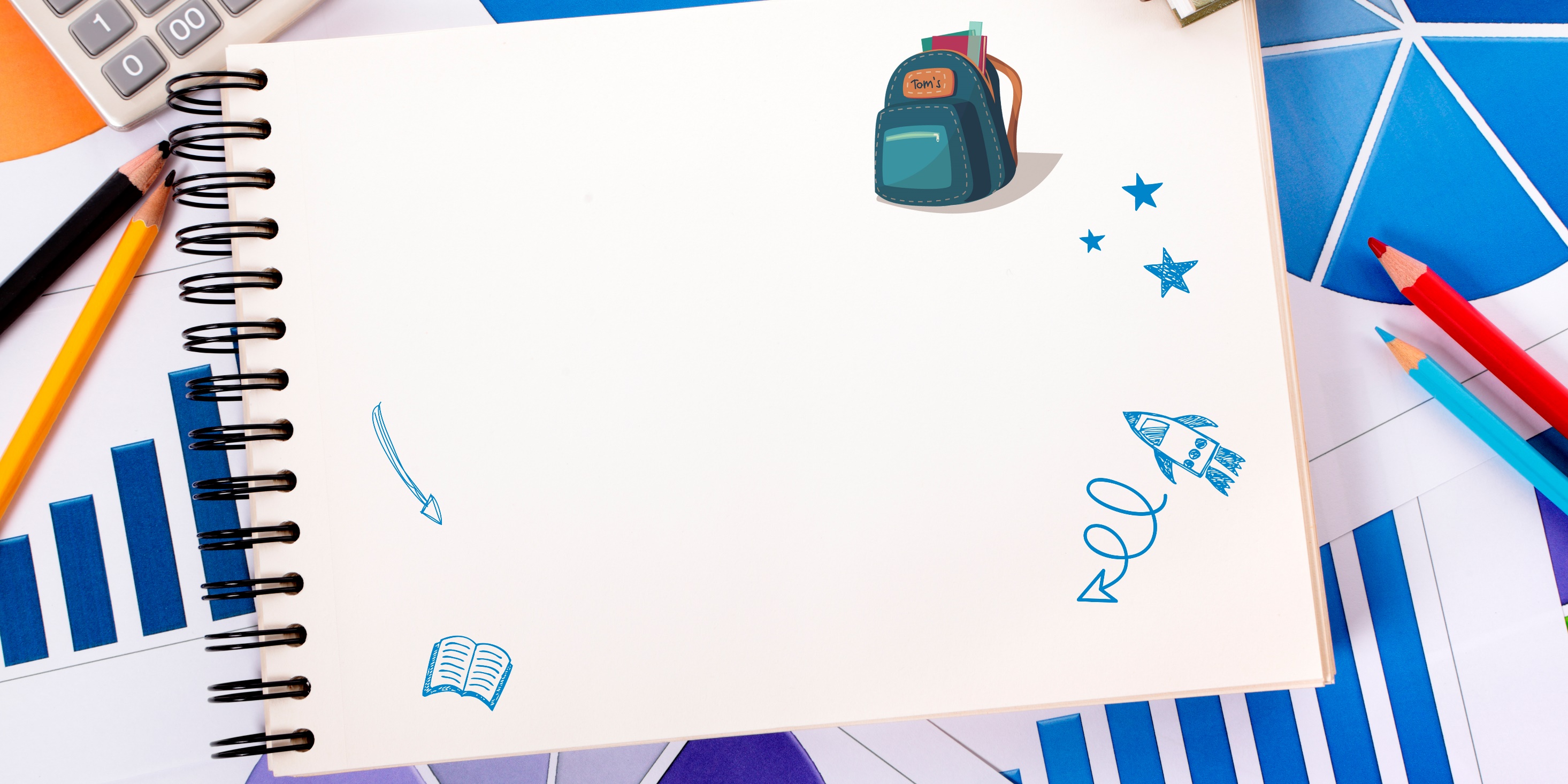 01
输入标题
点击输入您需要的文字内容，点击输入您需要的文字内容。
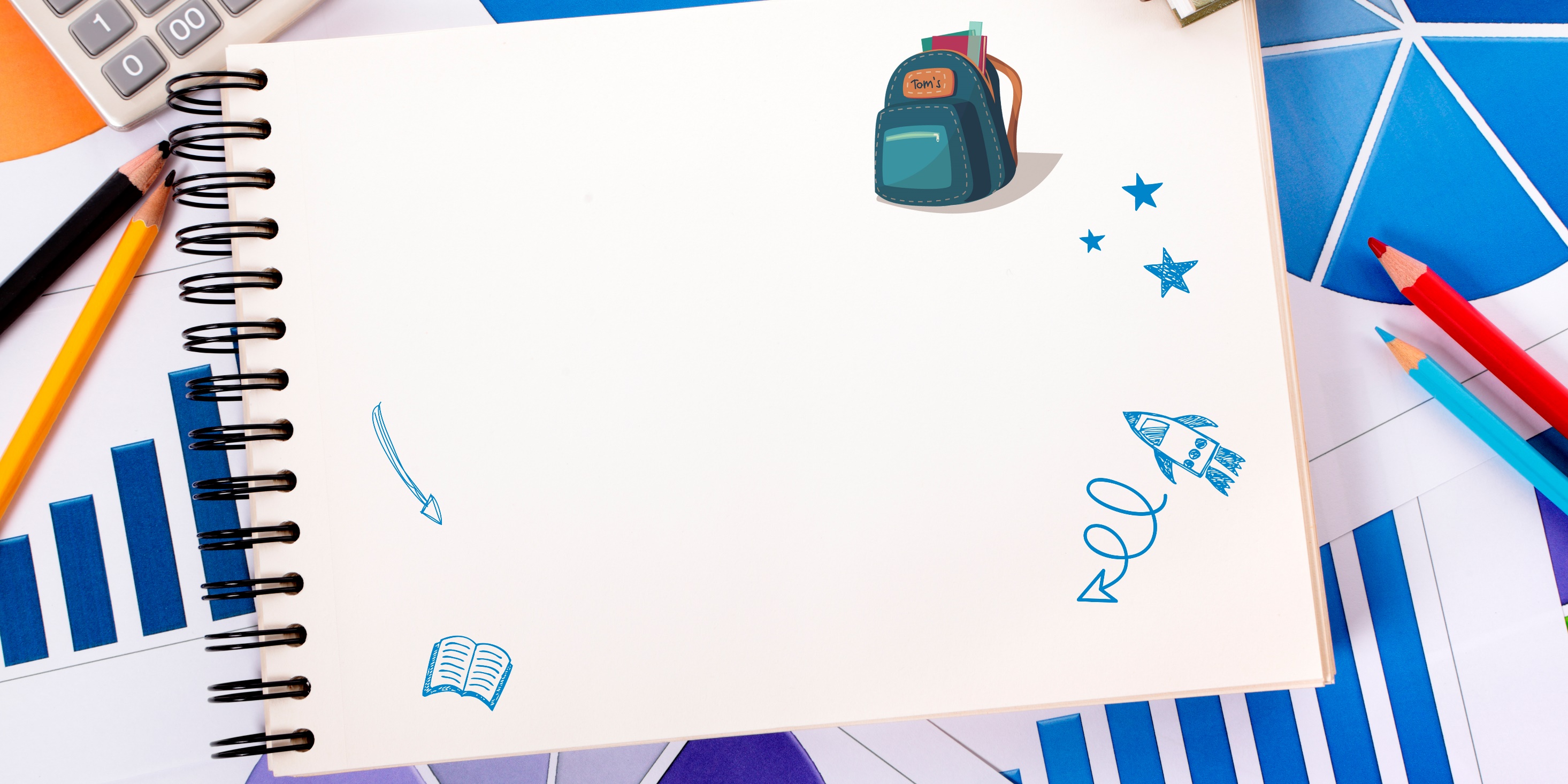 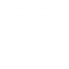 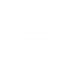 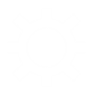 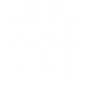 请替换文字内容
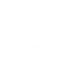 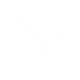 请替换文字内容
请替换文字内容
请替换文字内容
点击添加相关标题文字，点击添加相关标题文字，点击添加相关标题文字
点击添加相关标题文字，点击添加相关标题文字，点击添加相关标题文字
点击添加相关标题文字，点击添加相关标题文字，点击添加相关标题文字
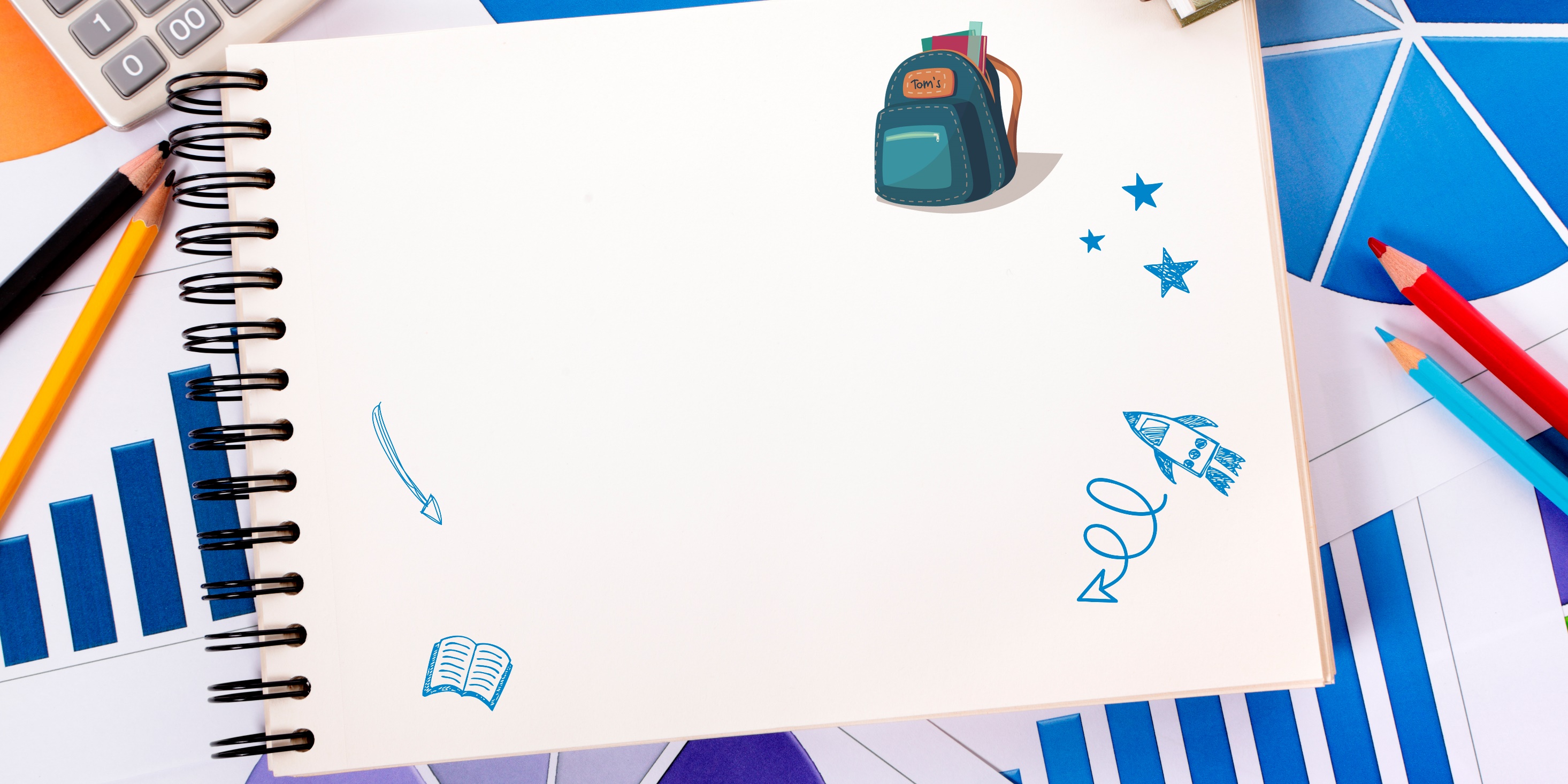 点击添加文本
点击添加文本
1
3
在这里输入你的内容，或者通过复制粘贴你的文本。
在这里输入你的内容，或者通过复制粘贴你的文本。
点击添加文本
点击添加文本
4
2
在这里输入你的内容，或者通过复制粘贴你的文本。
在这里输入你的内容，或者通过复制粘贴你的文本。
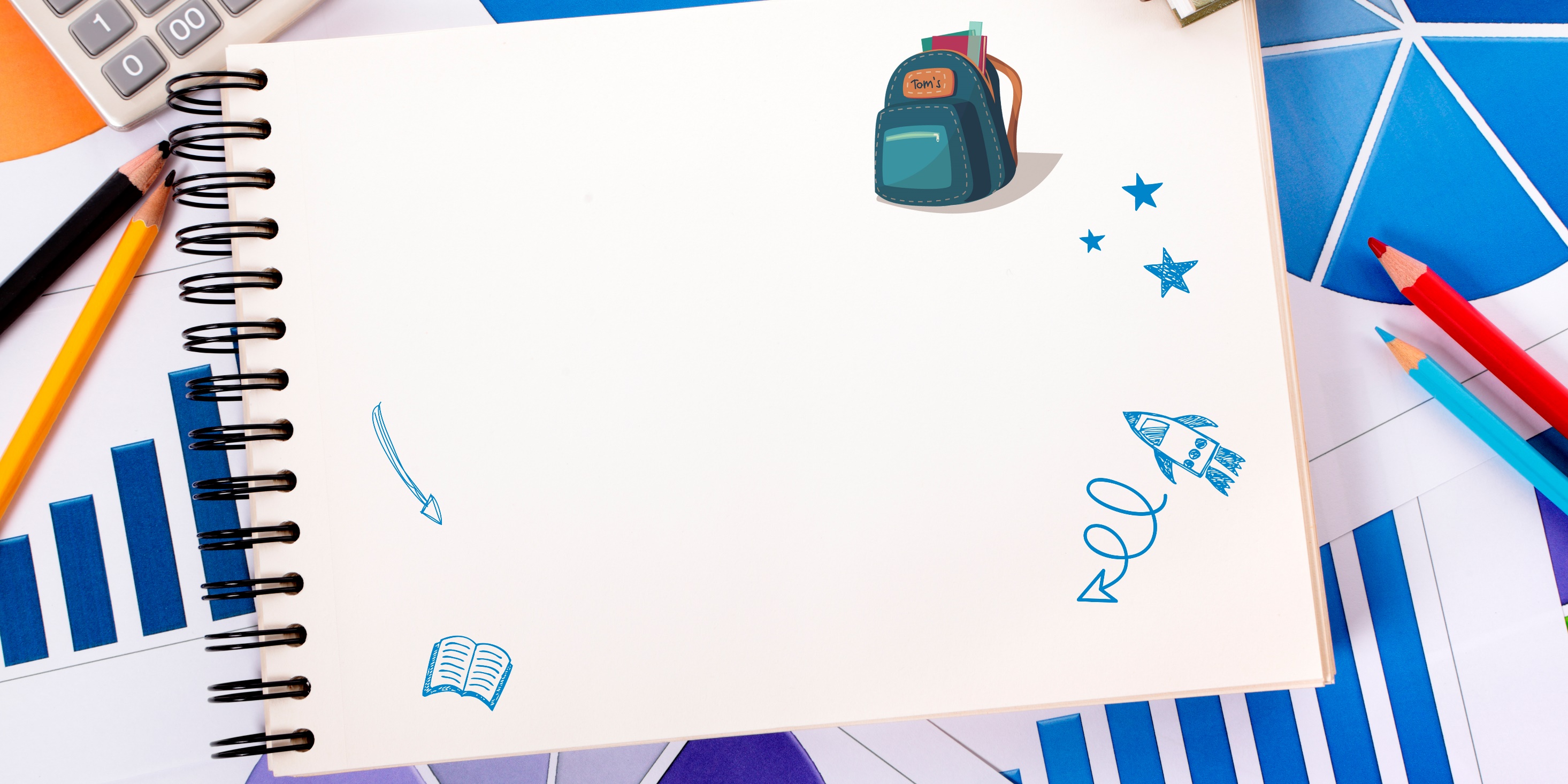 输入文字信息
输入文字信息
点击添加相关标题文字，点击添加相关标题文字，点击添加相关标题文字，点击添加相关标题文字
点击添加相关标题文字，点击添加相关标题文字，点击添加相关标题文字，点击添加相关标题文字
输入文字信息
输入文字信息
点击添加相关标题文字，点击添加相关标题文字，点击添加相关标题文字，点击添加相关标题文字
点击添加相关标题文字，点击添加相关标题文字，点击添加相关标题文字，点击添加相关标题文字
输入文字信息
输入文字信息
点击添加相关标题文字，点击添加相关标题文字，点击添加相关标题文字，点击添加相关标题文字
点击添加相关标题文字，点击添加相关标题文字，点击添加相关标题文字，点击添加相关标题文字
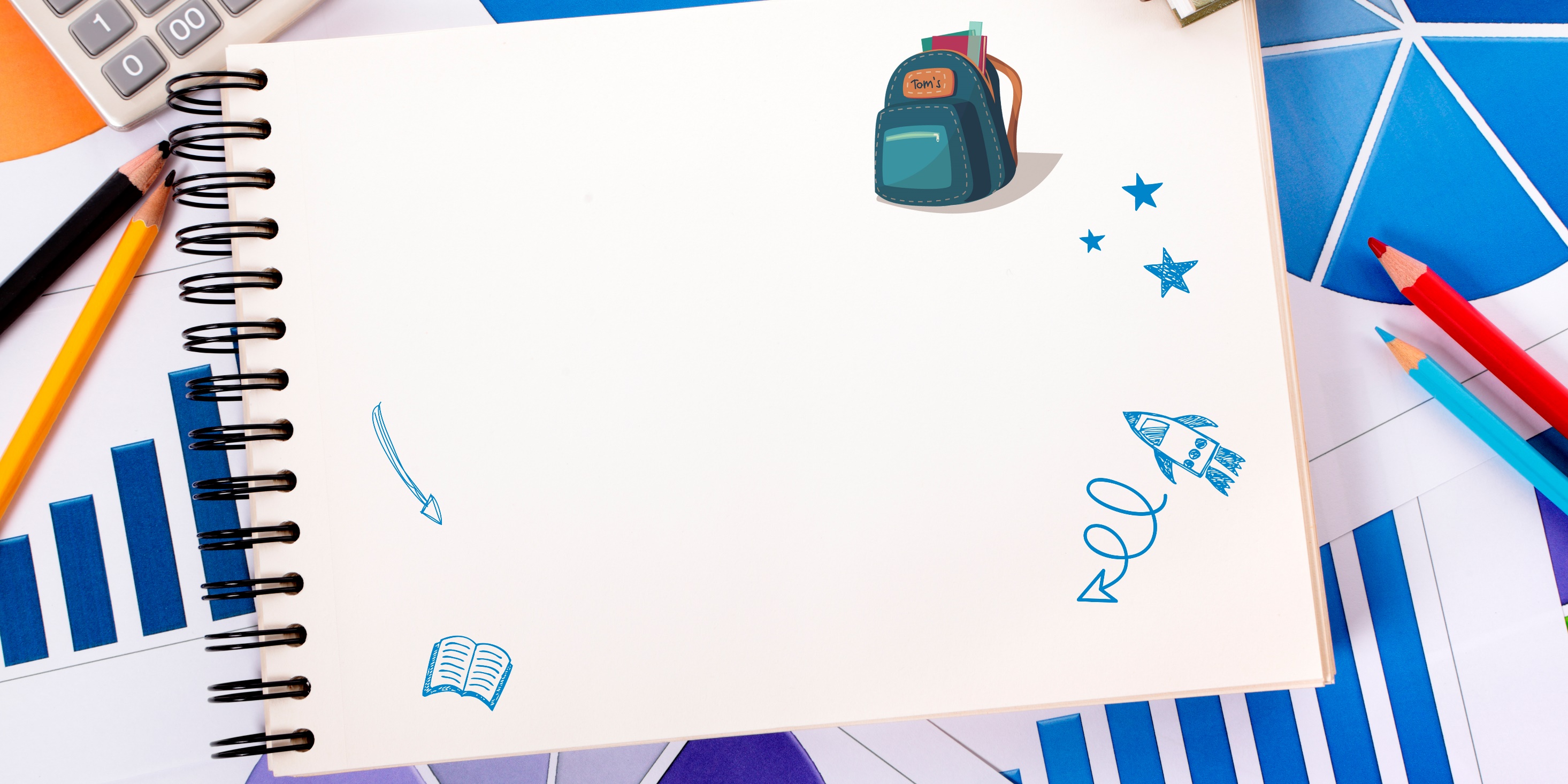 02
输入标题
点击输入您需要的文字内容，点击输入您需要的文字内容。
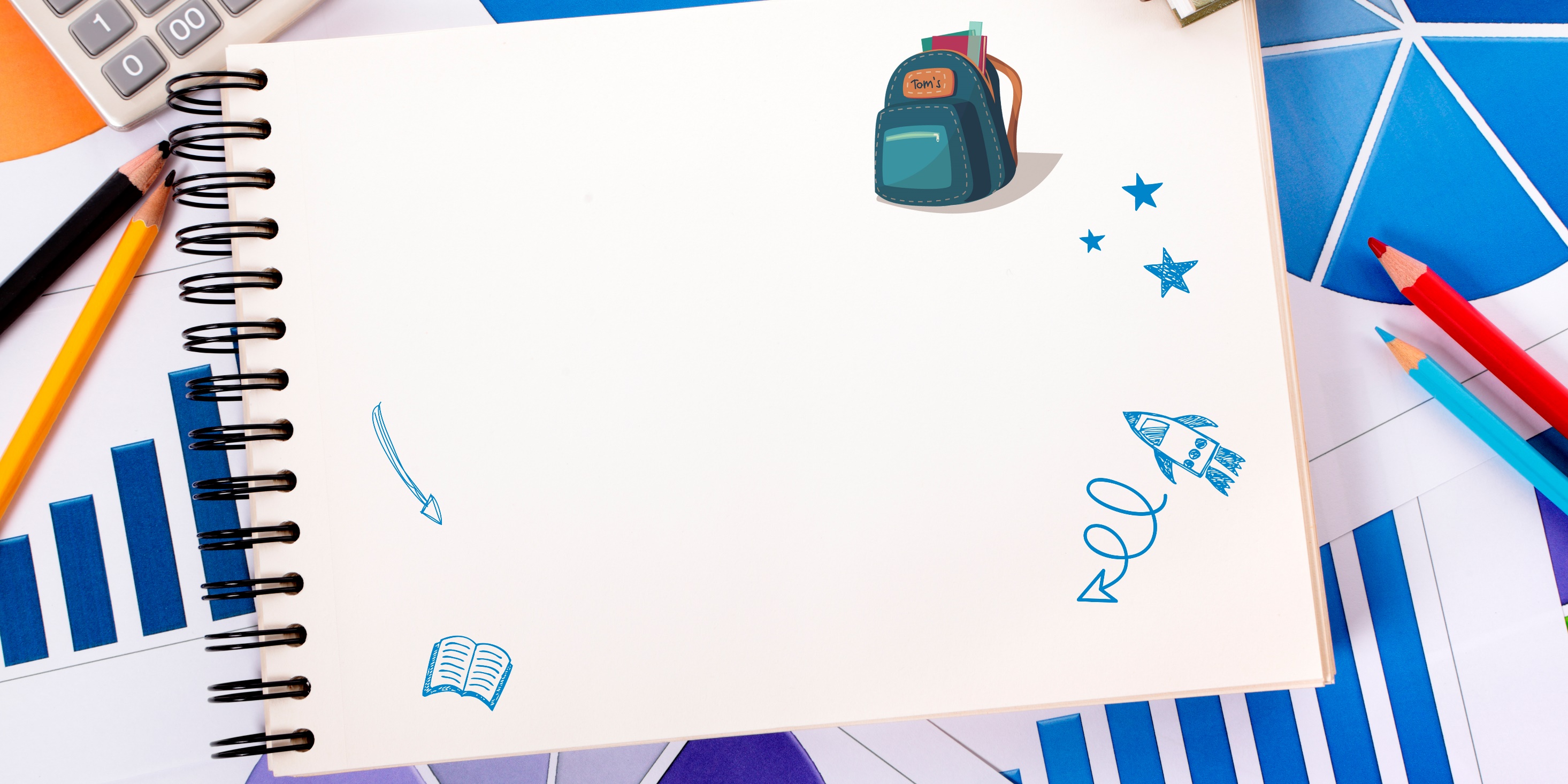 单击添加标题
单击添加标题
单击添加标题
单击添加标题
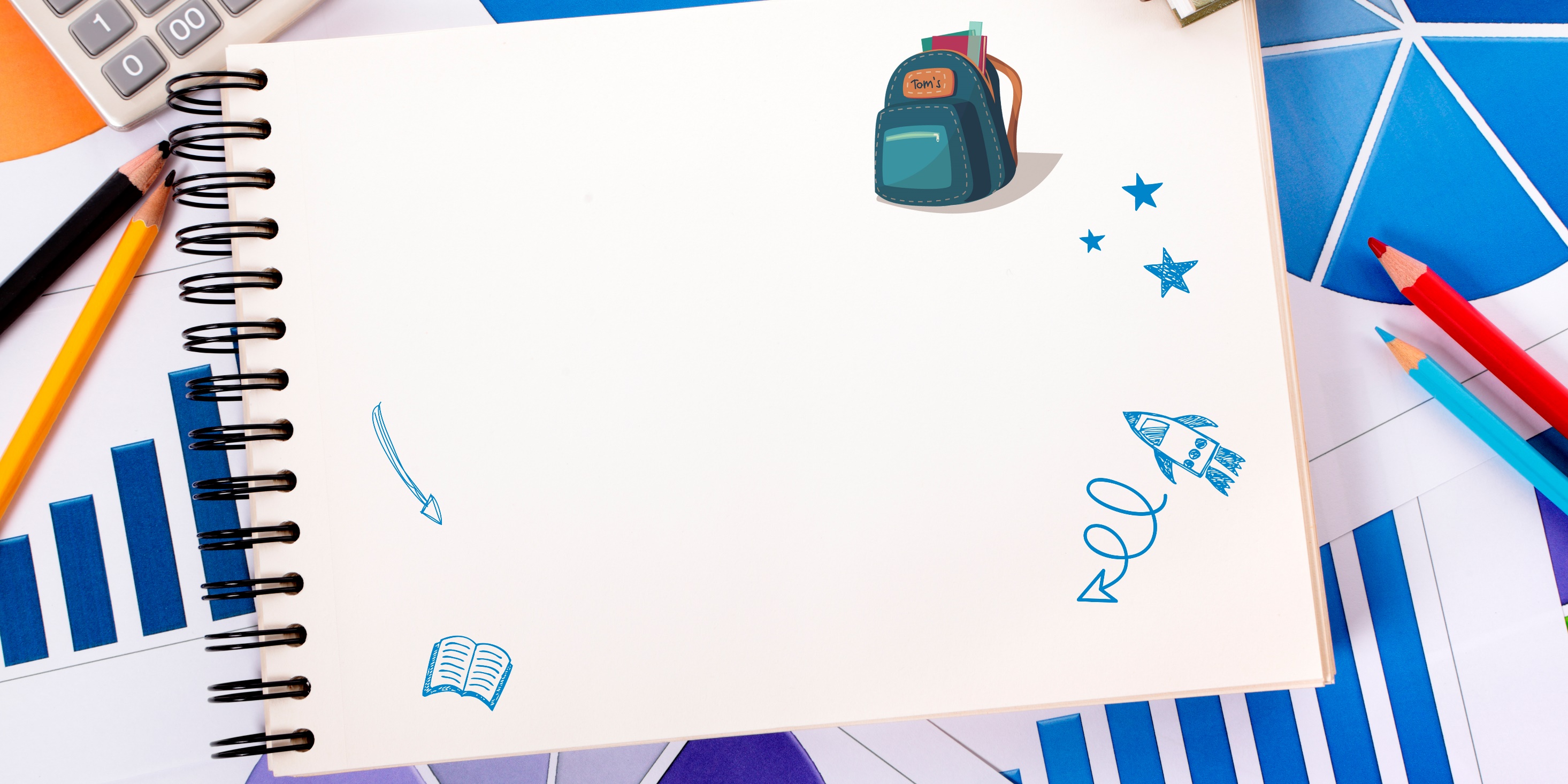 添加
标题内容
添加标题内容
添加标题内容
添加标题
添加标题
添加标题
添加标题
添加标题
点击添加文本点击添加文本点击添加文本点击添加文本
点击添加文本点击添加文本点击添加文本点击添加文本
点击添加文本点击添加文本点击添加文本点击添加文本
点击添加文本点击添加文本点击添加文本点击添加文本
点击添加文本点击添加文本点击添加文本点击添加文本
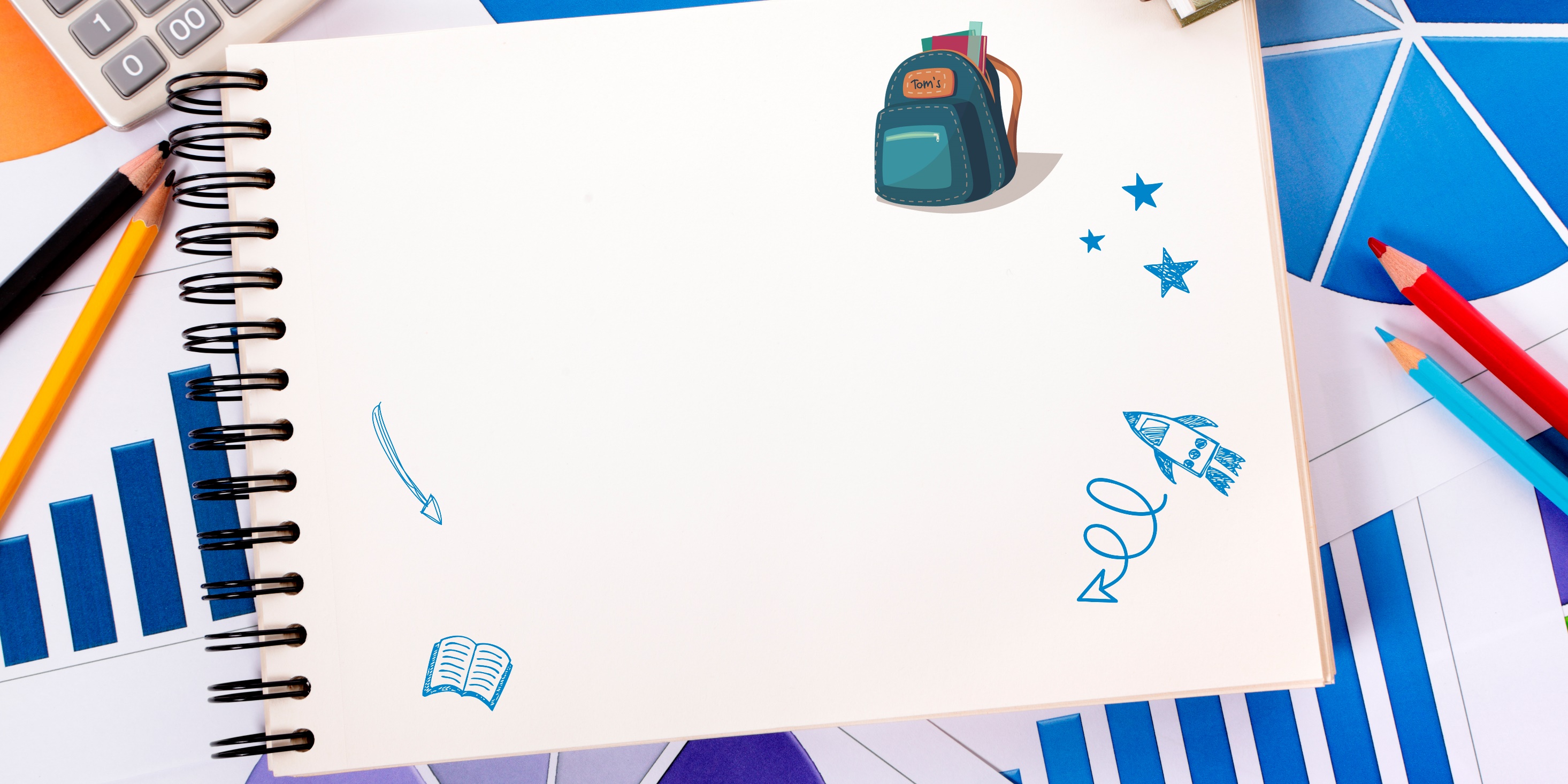 在此输入文字
1
请您在此输入一些描述性文字请您在此输入请您在此输入一些描述性文字请您在此输入请您在此输
在此输入文字
2
请您在此输入一些描述性文字请您在此输入请您在此输入一些描述性文字请您在此输入请您在此输
在此输入文字
3
请您在此输入一些描述性文字请您在此输入请您在此输入一些描述性文字请您在此输入请您在此输
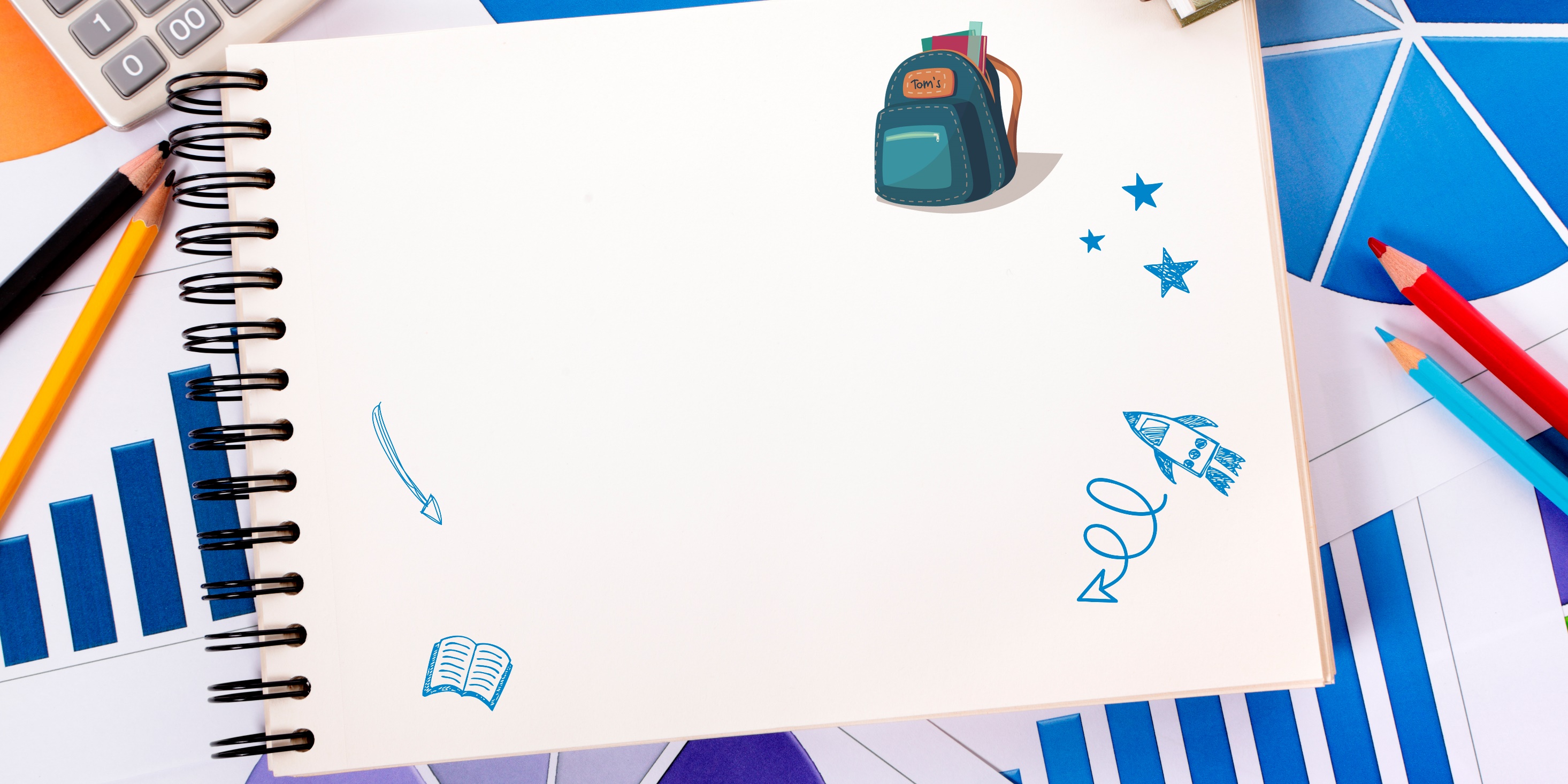 03
输入标题
点击输入您需要的文字内容，点击输入您需要的文字内容。
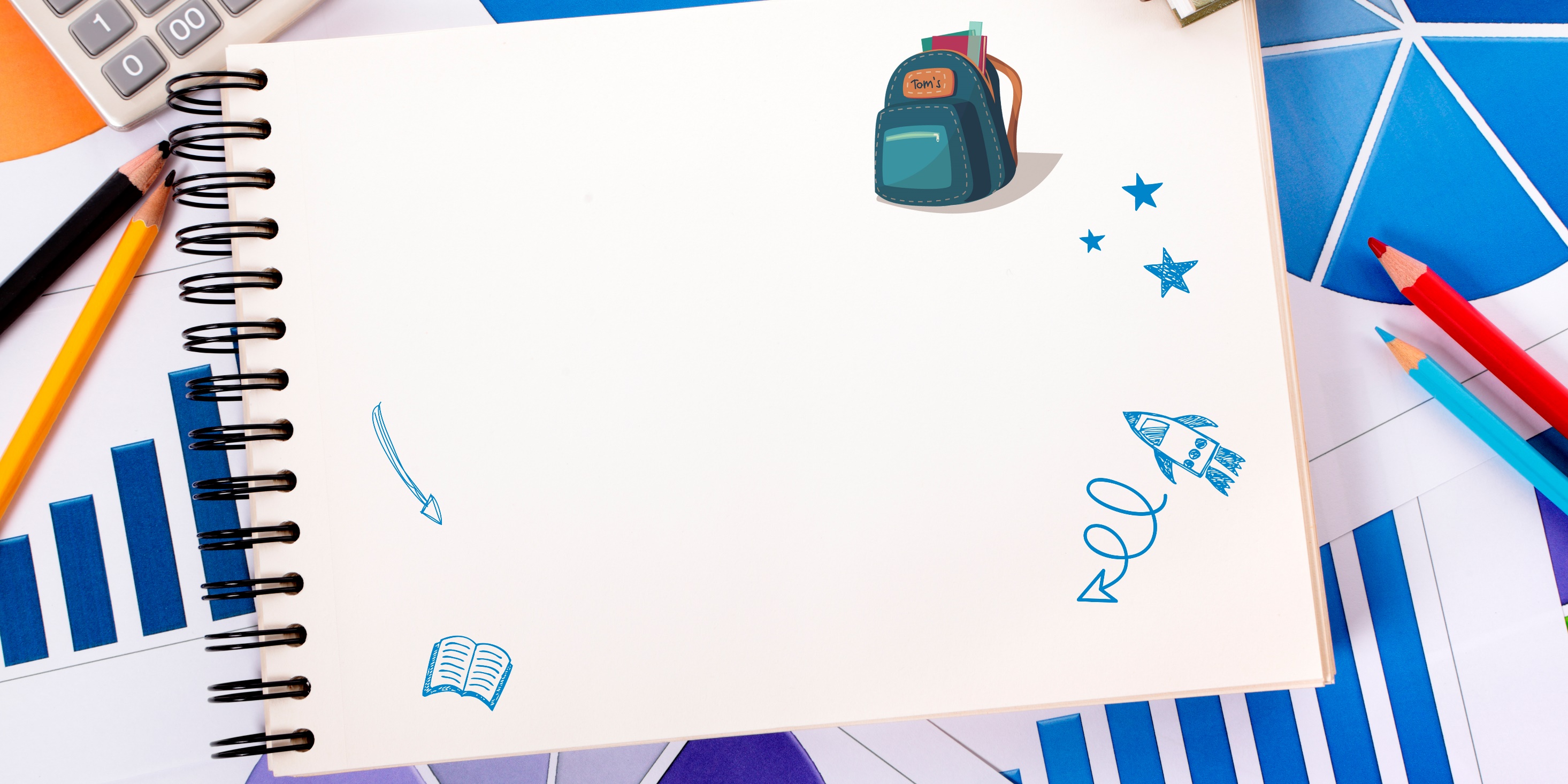 点击此处添加标题
单击此处输入文本，单击此处输入文本，单击此处输入文本单击此处输入文本，单击此处输入文本，单击此处输入文本单击此处输入文本
1
2
3
4
点击此处添加标题
单击此处输入文本，单击此处输入文本，单击此处输入文本单击此处输入文本，单击此处输入文本，单击此处输入文本单击此处输入文本
点击此处添加标题
单击此处输入文本，单击此处输入文本，单击此处输入文本单击此处输入文本，单击此处输入文本，单击此处输入文本单击此处输入文本
点击此处添加标题
单击此处输入文本，单击此处输入文本，单击此处输入文本单击此处输入文本，单击此处输入文本，单击此处输入文本单击此处输入文本
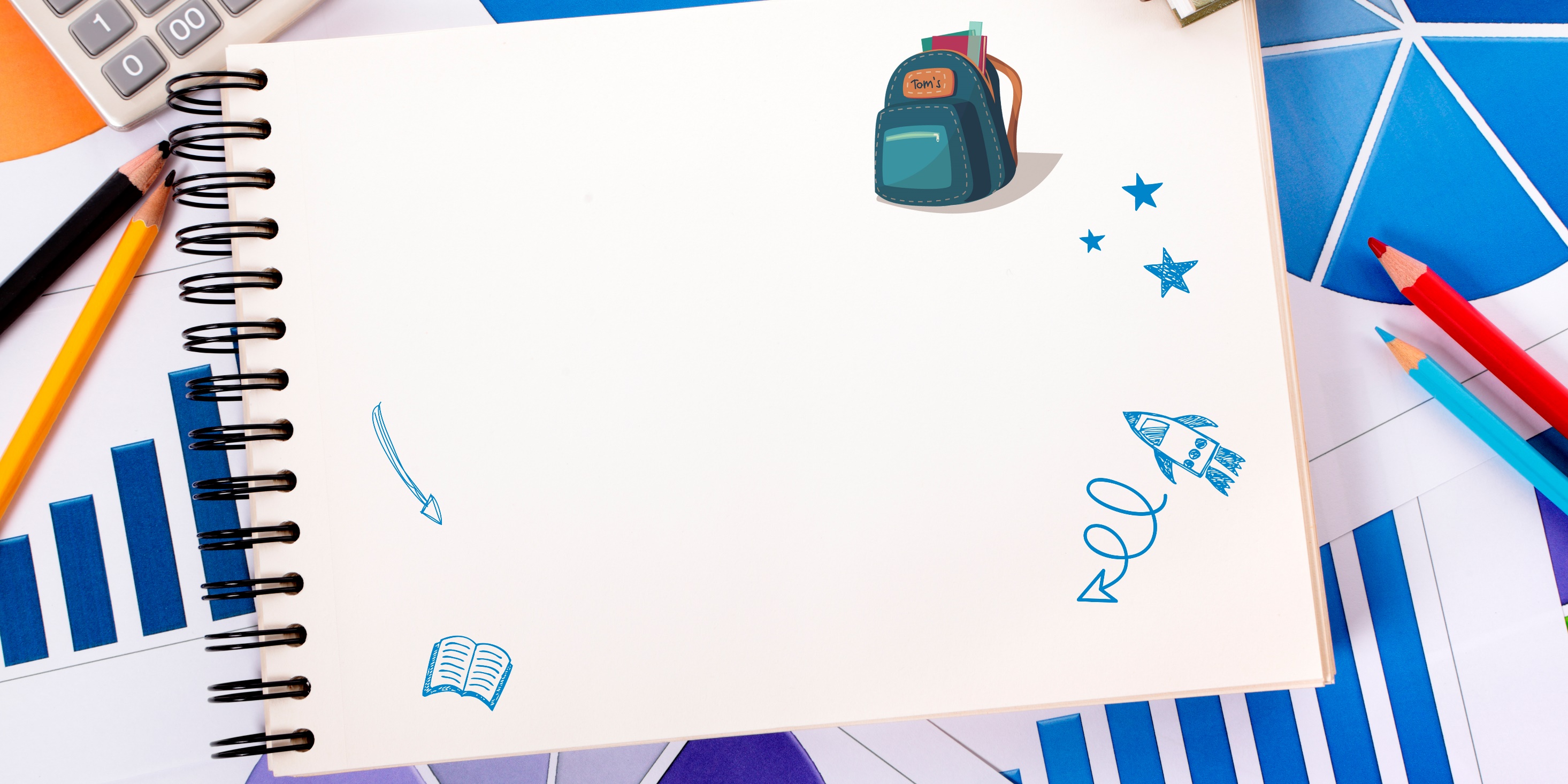 点击输入标题
点击输入标题
点击输入标题
点击输入标题
点击输入标题
点击输入您需要的文字内容，点击输入您需要的文字内容。
点击输入您需要的文字内容，点击输入您需要的文字内容。
点击输入您需要的文字内容，点击输入您需要的文字内容。
点击输入您需要的文字内容，点击输入您需要的文字内容。
点击输入您需要的文字内容，点击输入您需要的文字内容。
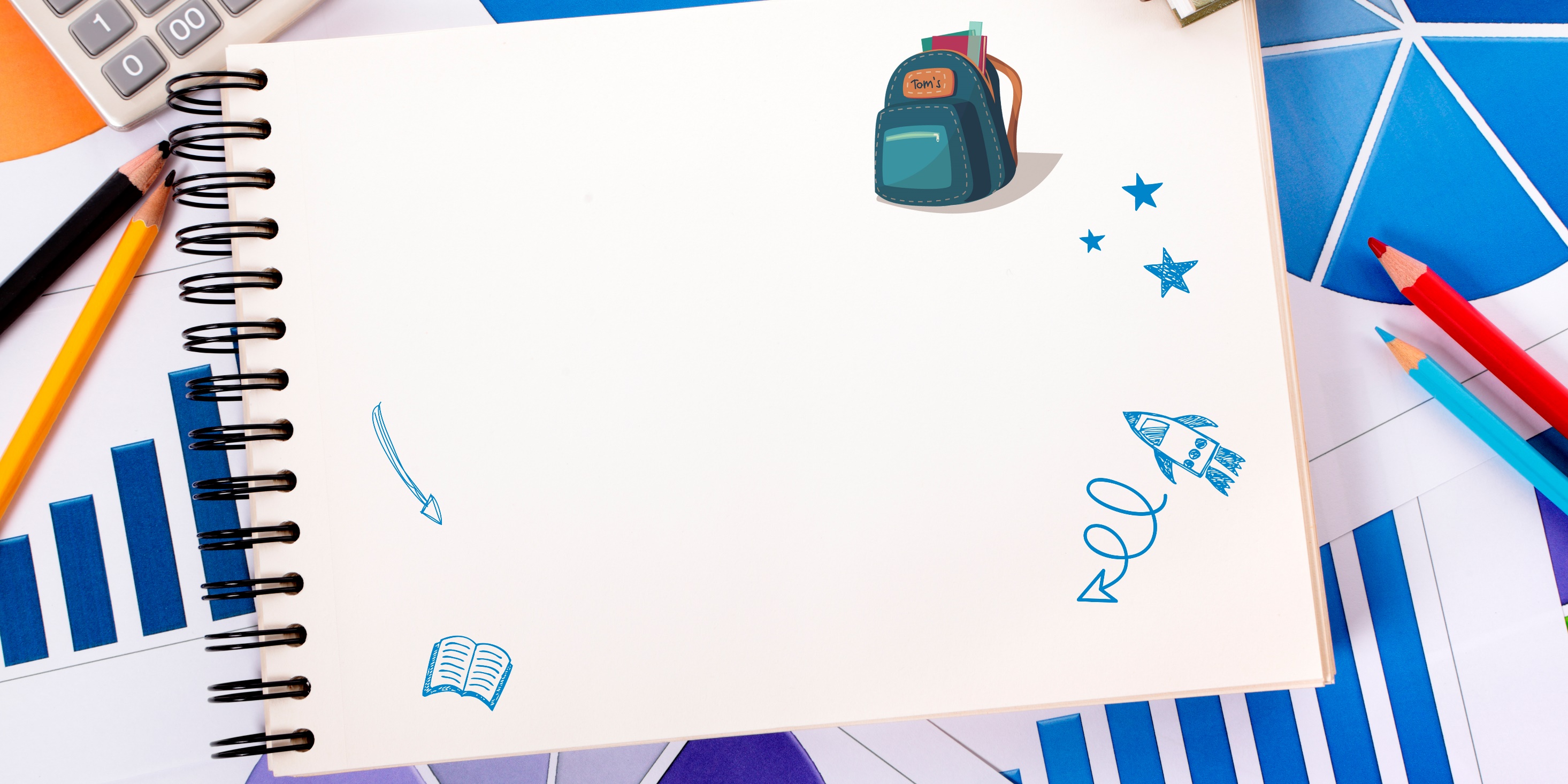 技能描述
单击此处添加副标题或详细文本描述
添加标题
添加标题
添加标题
添加标题
添加标题
添加标题
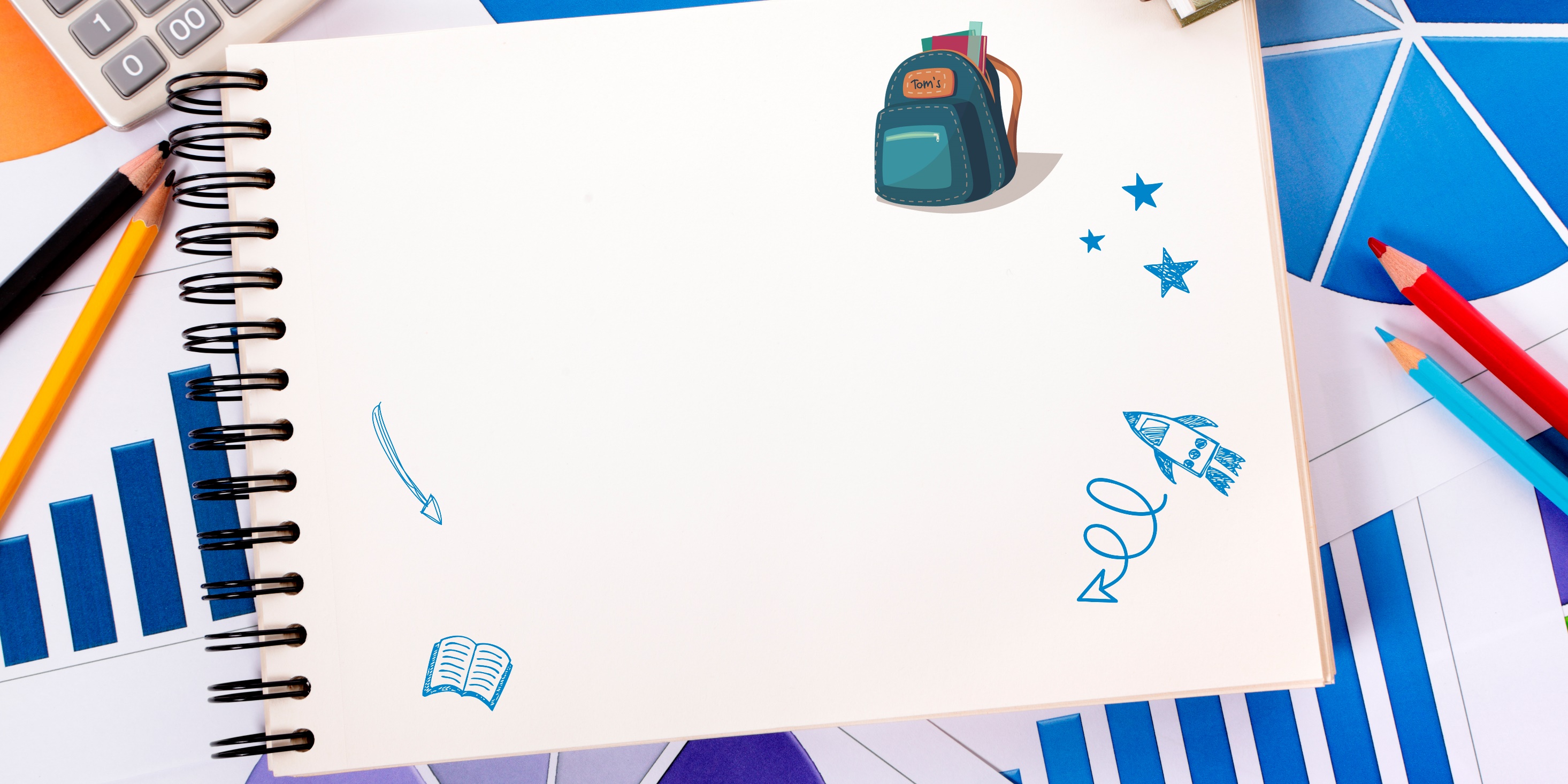 04
输入标题
点击输入您需要的文字内容，点击输入您需要的文字内容。
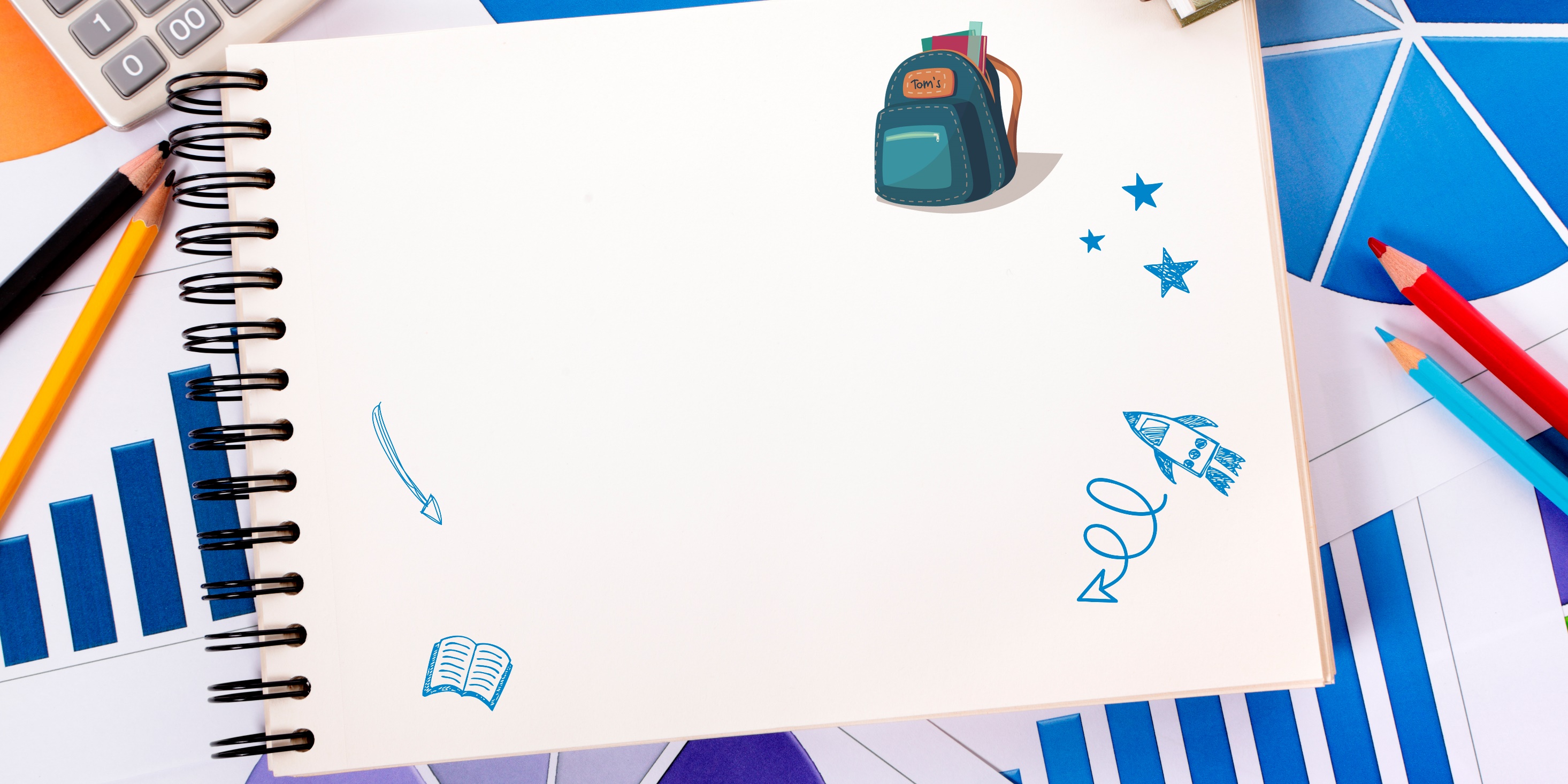 随着计算机技术的发展及印刷技术的进步，平面设计在视觉感观领域的表现和应用也越来越丰富。
45%
随着计算机技术的发展及印刷技术的进步，平面设计在视觉感观领域的表现和应用也越来越丰富。
随着计算机技术的发展及印刷技术的进步，平面设计在视觉感观领域的表现和应用也越来越丰富。
25%
85%
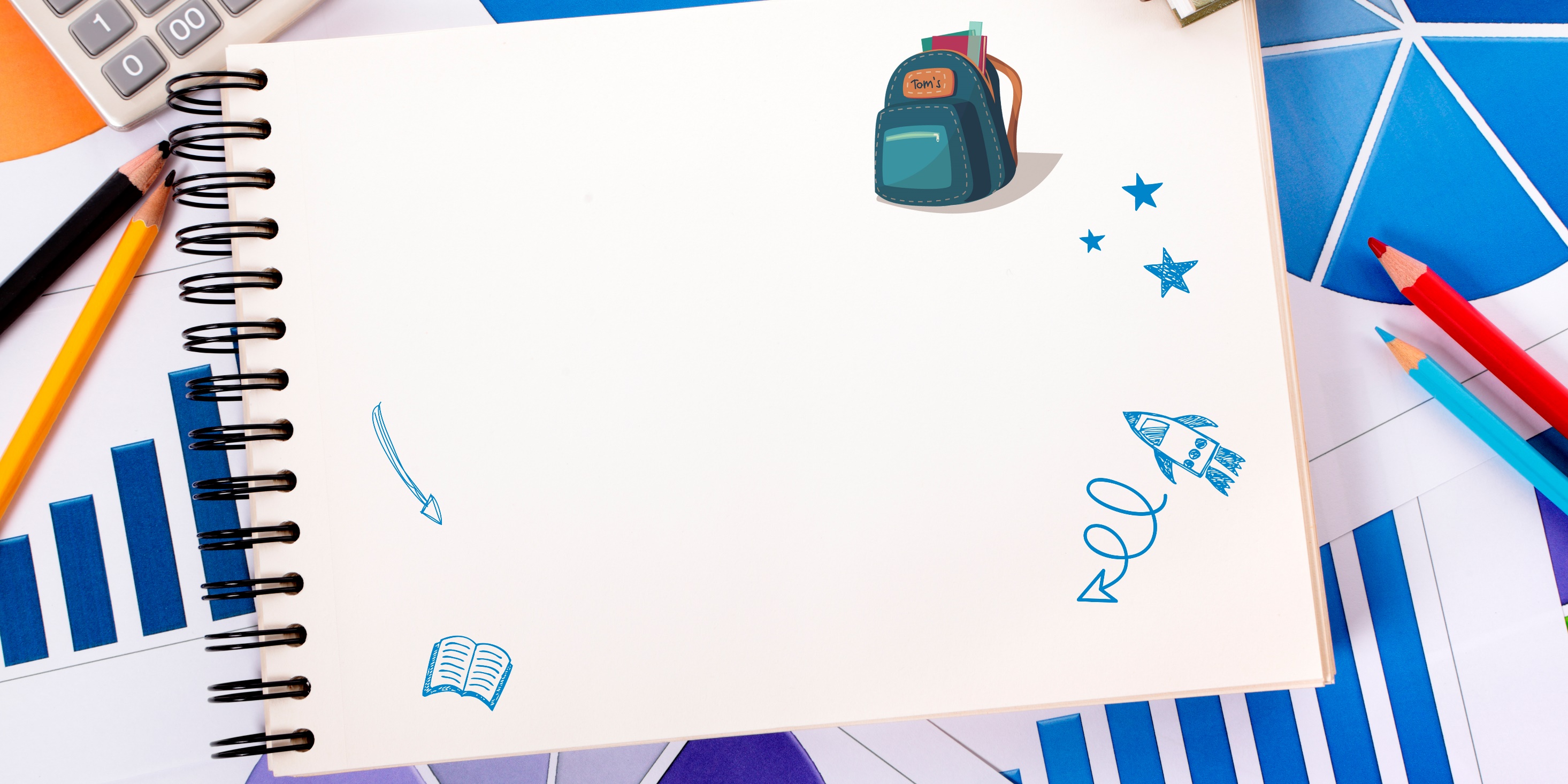 85%
请在此处添加详细描述文本，尽量与标题文本语言风格相符合，语言描述尽量简洁生动。
30%
请在此处添加详细描述文本，尽量与标题文本语言风格相符合，语言描述尽量简洁生动。
70%
请在此处添加详细描述文本，尽量与标题文本语言风格相符合，语言描述尽量简洁生动。
80%
65%
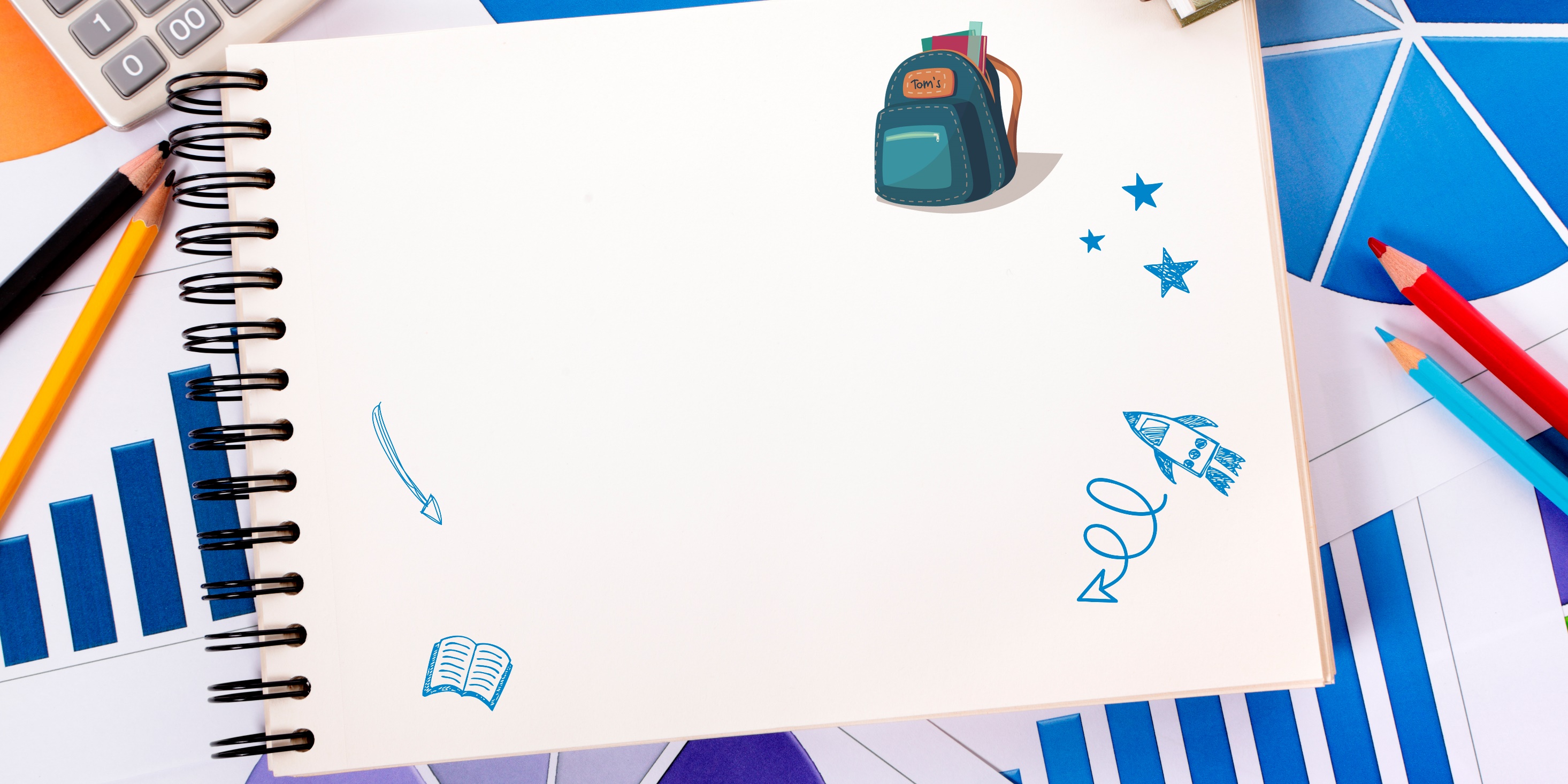 请在此处添加详细描述文本，尽量与标题文本语言风格相符合，语言描述尽量简洁生动。
请在此处添加详细描述文本，尽量与标题文本语言风格相符合，语言描述尽量简洁生动。
请在此处添加详细描述文本，尽量与标题文本语言风格相符合，语言描述尽量简洁生动。
请在此处添加详细描述文本，尽量与标题文本语言风格相符合，语言描述尽量简洁生动。
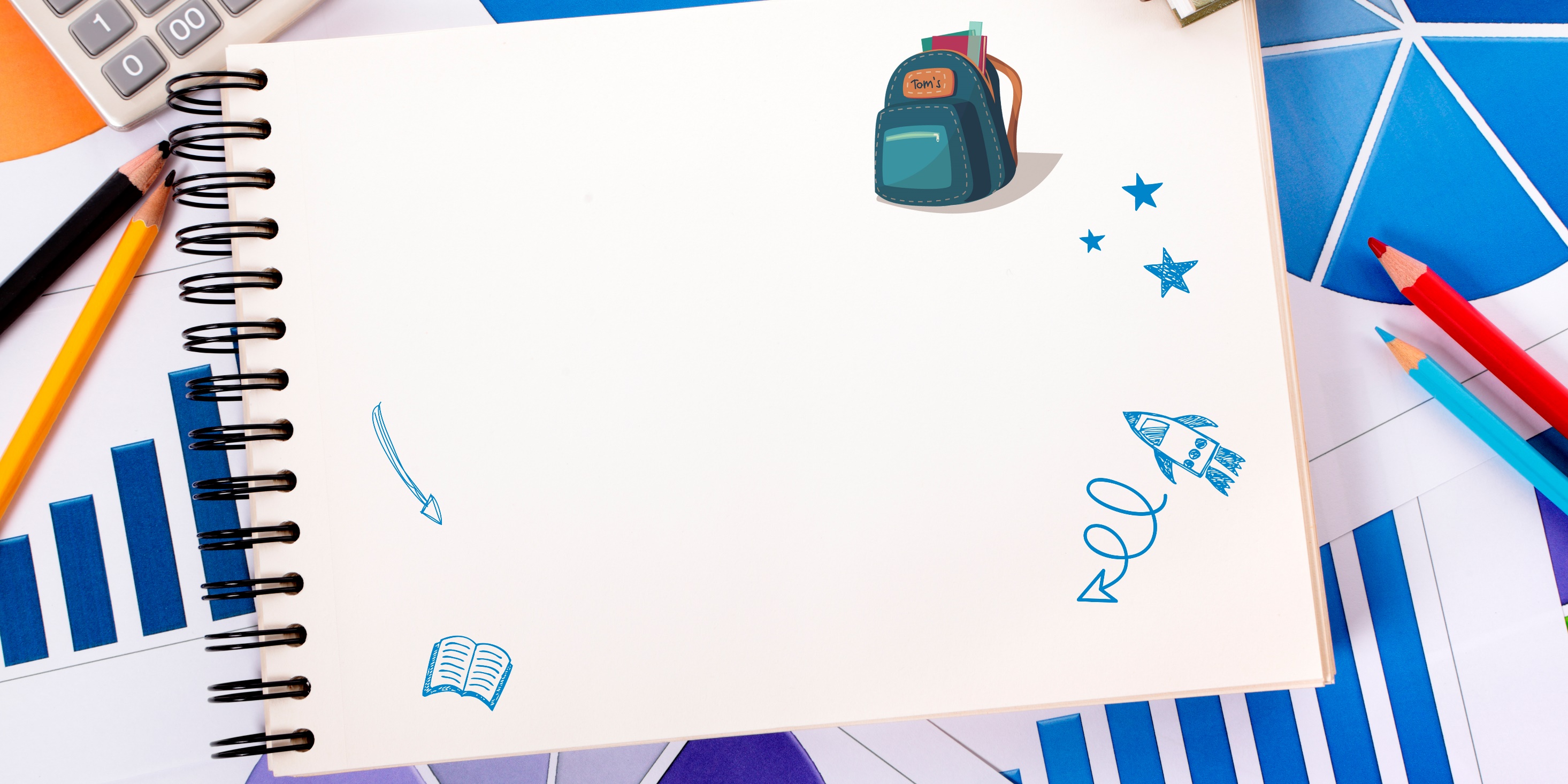 感谢观看